Ассоциация саморегулируемая организация «Балтийское объединение кадастровых инженеров»
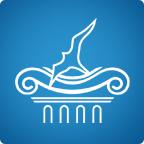 Вебинар






2022
На вебинаре будут рассмотрены следующие вопросы:

1. Особенности постановки на кадастровый учет жилых домой блокированной застройки в рамках Федерального закона от 30.12.2021 № 476-ФЗ;
2. Возможность оформления жилого дома на земельном участке сельскохозяйственного назначения;
3. Иные вопросы.
1. Особенности постановки на кадастровый учет жилых домой блокированной застройки в рамках Федерального закона от 30.12.2021 № 476-ФЗ
С 01 марта 2022 года вступил в силу Федеральный закон от 30.12.2021 № 476-ФЗ «О внесении изменений в отдельные законодательные акты Российской Федерации».
Данным законом введено понятие «Дом блокированной застройки»

Дом блокированной застройки - жилой дом, блокированный с другим жилым домом (другими жилыми домами) в одном ряду общей боковой стеной (общими боковыми стенами) без проемов и имеющий отдельный выход на земельный участок (п. 40 ст. 1 ГрК РФ; ч. 1 ст. 16 Закона от 30.12.2021 N 476-ФЗ).
Статья 16 Федерального закона от 30.12.2021 № 476-ФЗ 

Блок жилого дома, соответствующий признакам, указанным в п. 40 ст.1 ГрК РФ, признается домом блокированной застройки независимо от того, является ли данный блок зданием или помещением в здании.

При этом замена ранее выданных документов или внесение в них изменений, внесение изменений в сведения ЕГРН не требуются и осуществляются по желанию правообладателей объектов недвижимости. 
Полученные до дня вступления в силу настоящего Федерального закона документы, удостоверяющие право на блок, сохраняют свою юридическую силу и не требуют переоформления.
В случае, если до дня вступления в ФЗ №476 в ЕГРН были внесены сведения о блоках (независимо от их наименования или вида разрешенного использования) в качестве жилых помещений в жилых домах блокированной жилой застройки, и зарегистрированы права на такие блоки, собственники указанных блоков вправе совместным решением уполномочить одного из собственников таких блоков на обращение от имени всех в Росреестр, с заявлением об учете изменений в части приведения вида, назначения и вида разрешенного использования объекта недвижимости в соответствие. 
При этом, отсутствие в градостроительном регламенте, соответствующего вида разрешенного использования земли или ОКСа, а также параметров разрешенного строительства таких объектов не является препятствием для внесения в ЕГРН указанных сведений. 
В этом случае Росреестр снимет с кадастрового учета здание, в котором были расположены помещения.
Если блокированный жилой дом расположен на земельном участке, который находится в общей долевой собственности, то решение собственников, которым уполномочили лицо на обращение в Росреестр может содержаться информация о разделе участка и тогда одновременно с заявлением о переводе жилых помещений в здания подается межевой план на раздел участка и регистрацию прав на образуемые ЗУ. 
Если участки не соответствуют градостроительному регламенту (размер или вид) это не является препятствием для учета. 
Если ранее были выданы какие-либо разрешительные документы на блокированные жилые дома (например, разрешение на строительство, разрешение на ввод, другие документы с указанием на строительство блокированных домов) и данные блоки соответствуют определению блокированного дома, то внесение изменений в такие документы не требуется.
Для строительства или реконструкции нового дома блокированной застройки необходимо получение разрешения на строительство и разрешения на ввод в эксплуатацию. 

В случае реконструкции одного из домов блокированной застройки требуется согласие правообладателей  всех домов блокированной застройки в одном ряду (п. 6 ч. 7 ст. 51 ГрК РФ).

Экспертиза в отношении проектной документации не проводится для дома блокированной застройки в случае, если количество этажей в таких домах не превышает трех, при этом количество всех домов блокированной застройки в одном ряду не превышает десяти и их строительство или реконструкция осуществляется без привлечения средств бюджетов бюджетной системы Российской Федерации (2 части 2 статьи 49 ГрК РФ).
Внесены изменения в ЖК РФ, а именно определено понятие многоквартирного жилого дома:

Многоквартирным домом признается здание, состоящее из двух и более квартир, включающее в себя имущество, указанное в пунктах 1 - 3 части 1 статьи 36 настоящего Кодекса. 
Многоквартирный дом может также включать в себя принадлежащие отдельным собственникам нежилые помещения и (или) машино-места, являющиеся неотъемлемой конструктивной частью такого многоквартирного дома.
476-ФЗ установлено, что возможно строительство индивидуальных жилых домов в границах территории малоэтажного жилого комплекса в случае привлечения для строительства таких домов денежных средств граждан и юридических лиц по договору участия в долевом строительстве. 
В случае строительства или реконструкции жилых домов по договорам долевого участия требуется разрешение на строительство и разрешение на ввод в эксплуатацию. 
В случае если объекты ИЖС строятся застройщиком с привлечением средств дольщиков по договору долевого строительства, то денежные средства вносятся на эскроу счета. Соответственно деньги застройщиком будут получены только по окончании строительства.
Введено понятие малоэтажный жилой комплекс – это совокупность индивидуальных жилых домов и иных объектов, которые определены в проектной декларации как общее имущество и строительство (создание) которых осуществляется застройщиком в соответствии с утвержденной документацией по планировке территории.
В ГрК РФ внесены изменения, а именно установлено, что подготовка документации по планировке территории является обязательной, в случае планируется строительство объектов индивидуального жилищного строительства с привлечением денежных средств участников долевого строительства. 
 Застройщик вправе привлекать денежные средства участников долевого строительства для строительства ИЖС в границах территории малоэтажного жилого комплекса только после:
 утверждения проекта планировки территории и проекта межевания территории, которыми определяются границы такого жилого комплекса;
получения одного разрешения на строительство в отношении проекта строительства или его этапа, предусмотренного проектной декларацией;
государственной регистрации права собственности застройщика на земельный участок или земельные участки, имеющие смежные границы, либо договора аренды земельного участка.
К общему имуществу собственников ИЖС в малоэтажном жилом комплексе относятся расположенные в границах территории такого комплекса объекты капитального строительства, иное имущество и земельные участки (права на такие земельные участки), если их использование осуществляется исключительно для удовлетворения потребностей собственников ИЖС. 

К такому имуществу относятся, в частности: 
объекты инженерно-технической и транспортной инфраструктур, в том числе котельные, водонапорные башни, тепловые пункты, проезды, велосипедные дорожки, пешеходные переходы, тротуары;
элементы благоустройства; 
детские и спортивные площадки;
места отдыха;
парковочные площадки;
площадки для размещения контейнеров для сбора твердых коммунальных отходов. 
Данные объекты будут относится к общей долевой собственности с даты получения разрешения на ввод таких объектов в эксплуатацию, за исключением случаев, когда ввод в эксплуатацию не требуется.
Доля в праве общей долевой собственности на общее имущество следует судьбе права собственности на дом и участка под ним.
 Отчуждение доли без одновременного отчуждения права на дом не допускается. 

Передача жилого дома в собственность возможна только после завершения строительства всего комплекса жилых домов и общего имущества и осуществления учета и регистрации ИЖС.

Технический план объекта ИЖС, в отношении которого заключен договор участия в долевом строительстве, подготавливается на основании:
разрешения на строительство;
договора участия в долевом строительстве (при наличии);
плана объекта индивидуального жилищного строительства, в том числе являющегося составной частью договора участия в долевом строительстве.
В случае, если в отношении указанных объектов ИЖС заключены договоры участия в долевом строительстве, в технических планах указанных объектов недвижимости указываются сведения о таких договорах (наименование, дата, номер). 

В случае, если ранее разрешение на строительство было представлено для осуществления государственной регистрации договоров участия в долевом строительстве, содержащиеся в таких документах сведения указываются в техническом плане объекта индивидуального жилищного строительства в объеме, предусмотренном формой технического плана, требованиями к его подготовке, составу содержащихся в нем сведений. При этом копии таких документов в приложение к техническому плану не включаются. 
Сведения, содержащиеся в плане объекта индивидуального жилищного строительства, указываются в текстовой и графической частях технического плана в объеме, предусмотренном формой технического плана, требованиями к его подготовке, составу содержащихся в нем сведений. При этом копия плана объекта индивидуального жилищного строительства в приложение к техническому плану не включается.
2. Возможность оформления жилого дома на земельном участке сельскохозяйственного назначения
Федеральный закон от 02.07.2021 N 299-ФЗ (ред. от 06.12.2021) "О внесении изменений в статью 77 Земельного кодекса Российской Федерации и отдельные законодательные акты Российской Федерации"
Данным Федеральным законом внесены изменения в ЗК РФ, а именно добавлено, что в составе земель сельскохозяйственного назначения выделяются земли, занятые жилыми домами, строительство, реконструкция и эксплуатация которых допускаются на земельных участках, используемых крестьянскими (фермерскими) хозяйствами для осуществления своей деятельности (ч. 2 ст. 77 ЗК РФ).

 Также внесены изменения в Федеральный закон от 11 июня 2003 года № 74-ФЗ «О крестьянском (фермерском) хозяйстве».

На земельном участке под КФХ  возможно возведение (реконструкция) одного жилого дома, который должен отвечать следующим требованиям:
не более 3-х этажей
не более 500 кв.м
площадь застройки не более 0,25 % от площади ЗУ.
Образование земельного участка под домом, в случае если это приводит к уменьшению площади исходного участка, не допускается, за исключением изъятия для государственных или муниципальных нужд. 

Региональные власти вправе определить перечень МО, где строительство или реконструкция таких домов не допускается. 

Соответственно внесены изменения в ч. 12 ст. 70 218-ФЗ «О регистрации недвижимости» и технический план на такой дом готовиться на основании декларации до 01 марта 2026 года.
Стоит учитывать, что строительство жилого дома возможно только в случае если КФХ является действующим. 

Крестьянское (фермерское) хозяйство представляет собой объединение граждан, связанных родством и (или) свойством, имеющих в общей собственности имущество и совместно осуществляющих производственную и иную хозяйственную деятельность (производство, переработку, хранение, транспортировку и реализацию сельскохозяйственной продукции), основанную на их личном участии.
Фермерское хозяйство считается созданным со дня его государственной регистрации в порядке, установленном законодательством Российской Федерации.

ФЗ №299 особо подчеркнуто, что жилой дом будет входить в состав имущества фермерского хозяйства (ч. 1 ст. 6 закона о КФХ). 
Имущество крестьянского (фермерского) хозяйства принадлежит его членам на праве совместной собственности, если законом или договором между ними не установлено иное.
Благодарю за внимание!